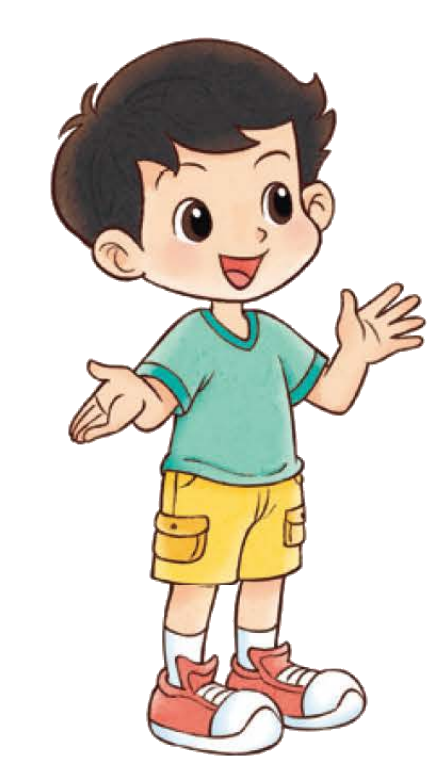 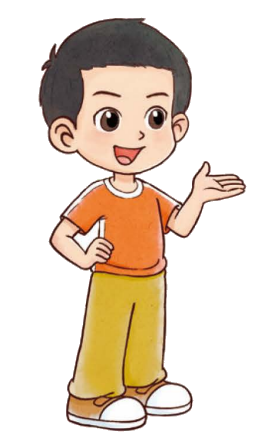 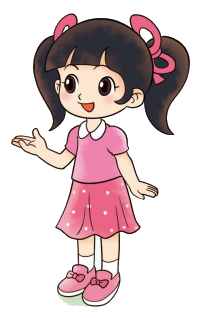 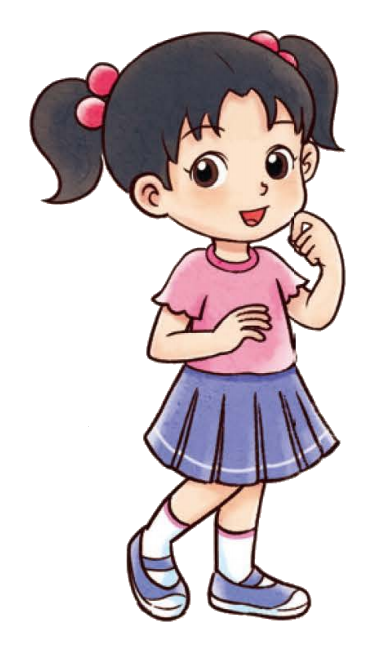 一年级上册  第五单元  有趣的立体图形
怎样搭得高
[Speaker Notes: 课题页，时长3-4秒左右，如果是本课的试一试，则在课题后面加上“试一试”]
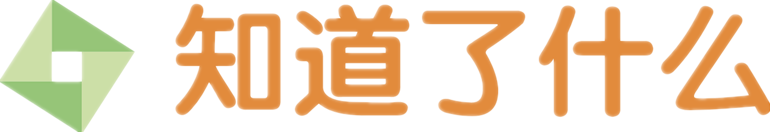 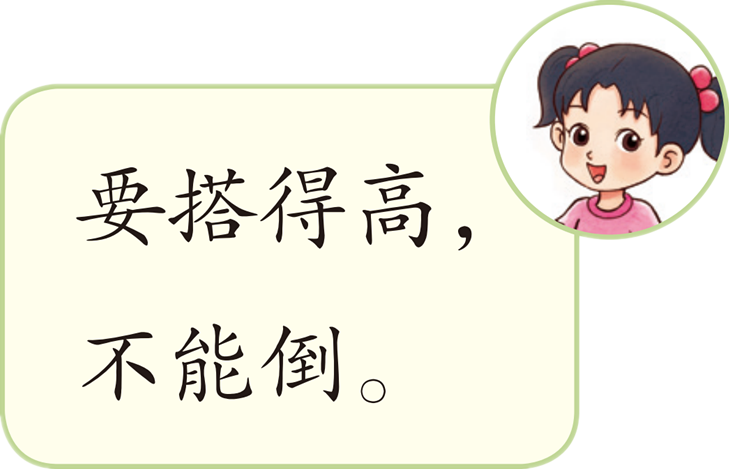 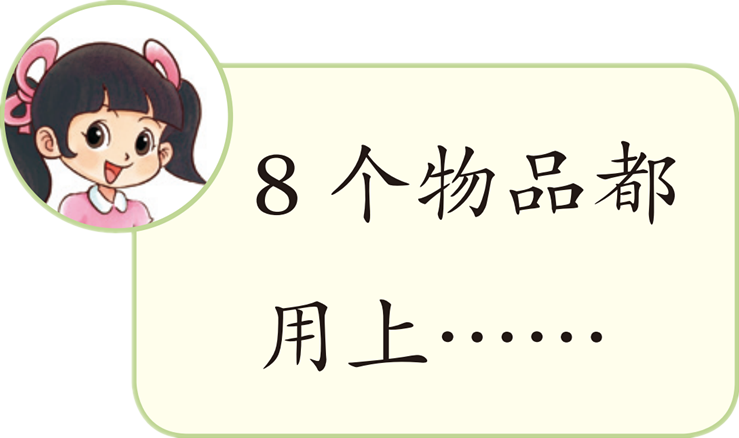 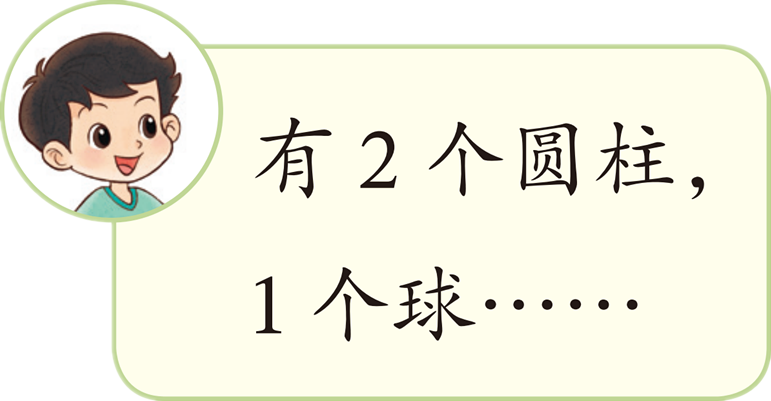 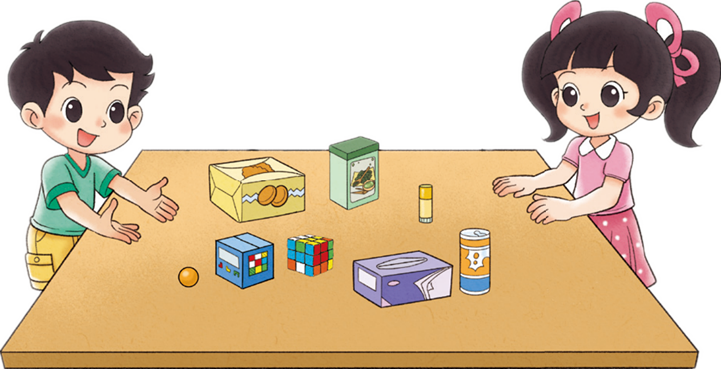 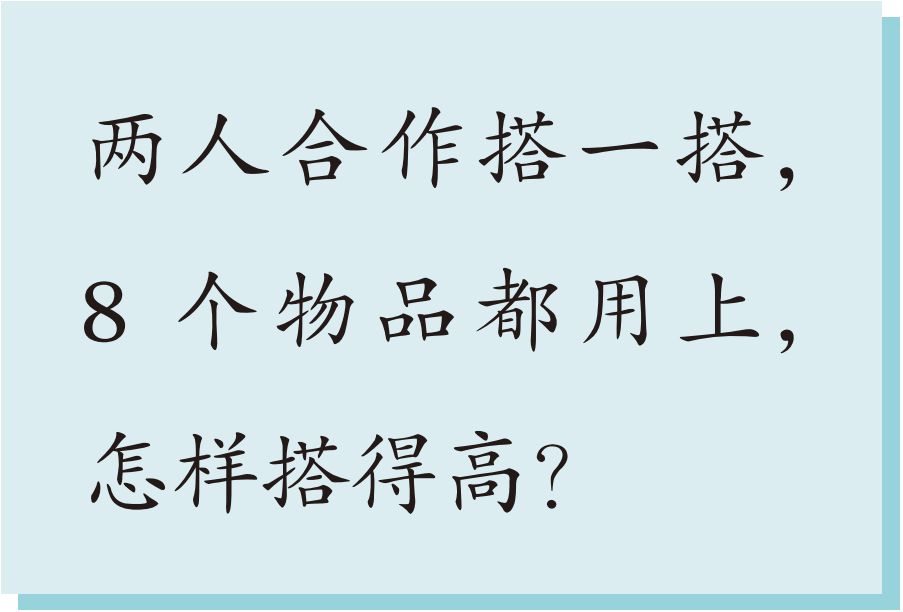 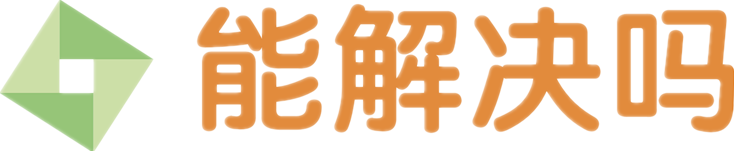 试一试，你遇到了什么困难？
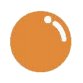 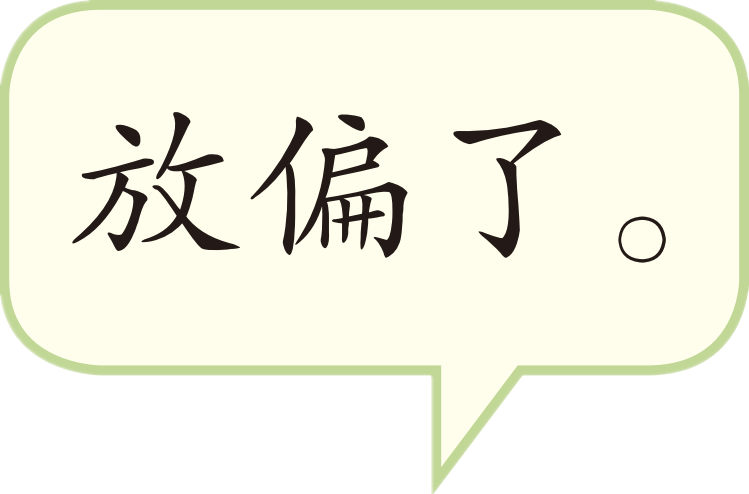 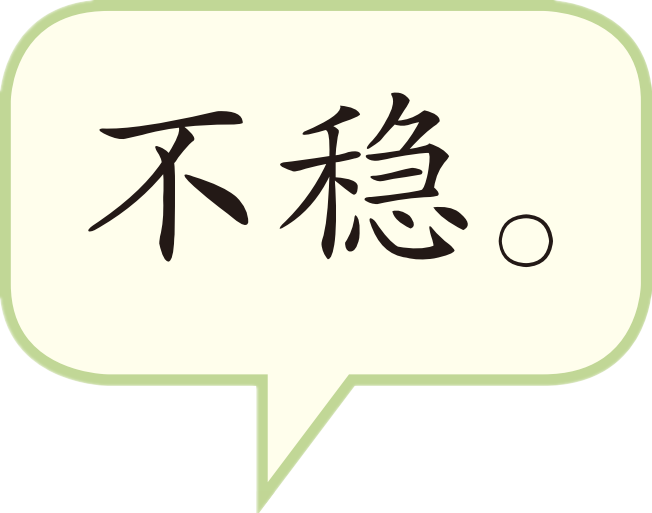 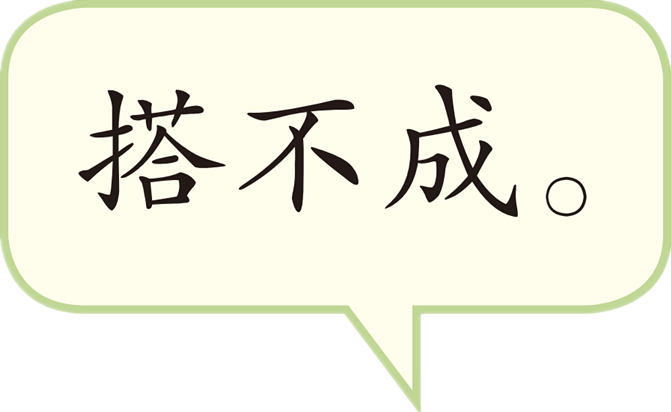 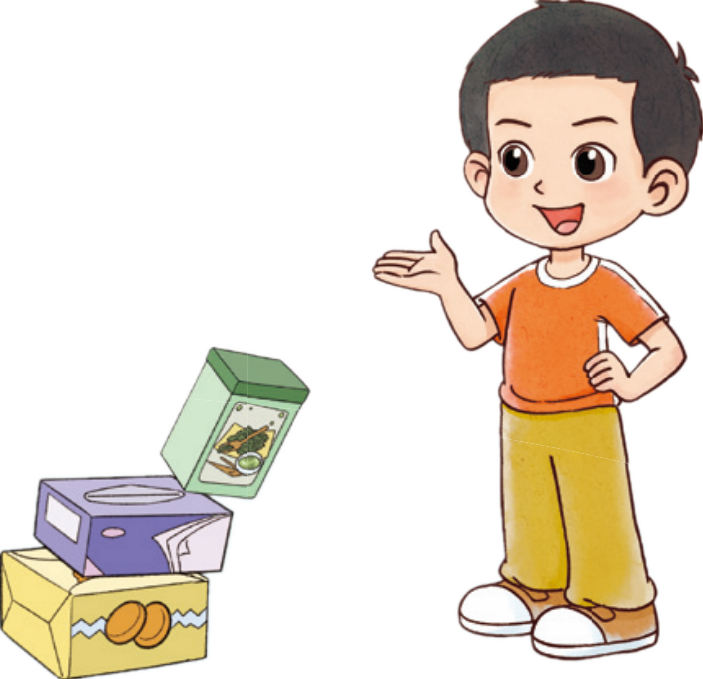 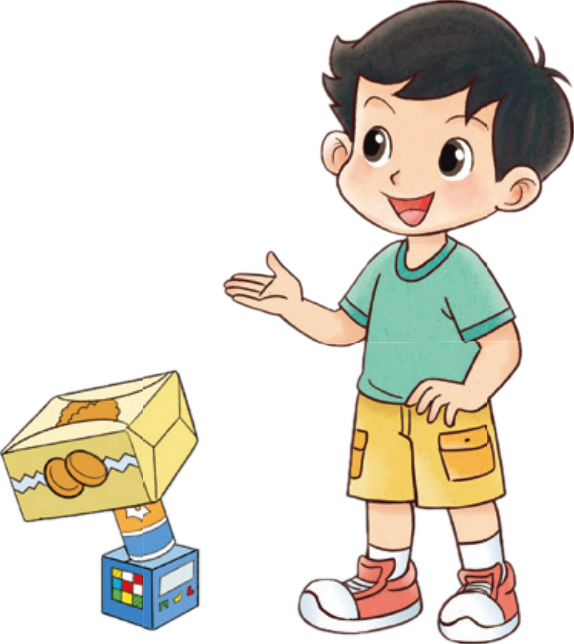 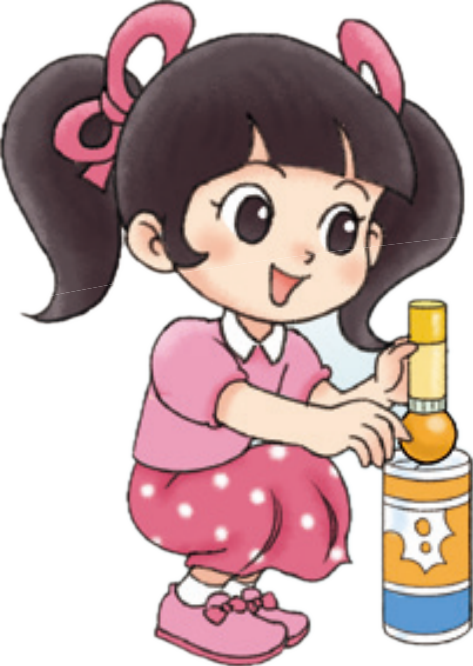 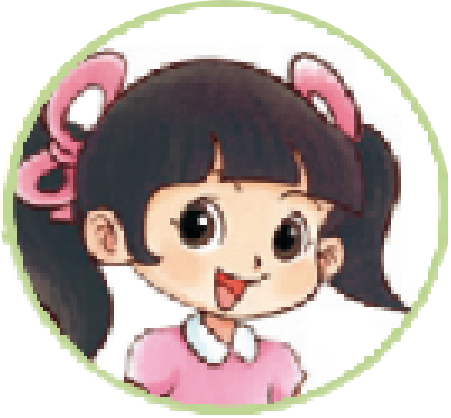 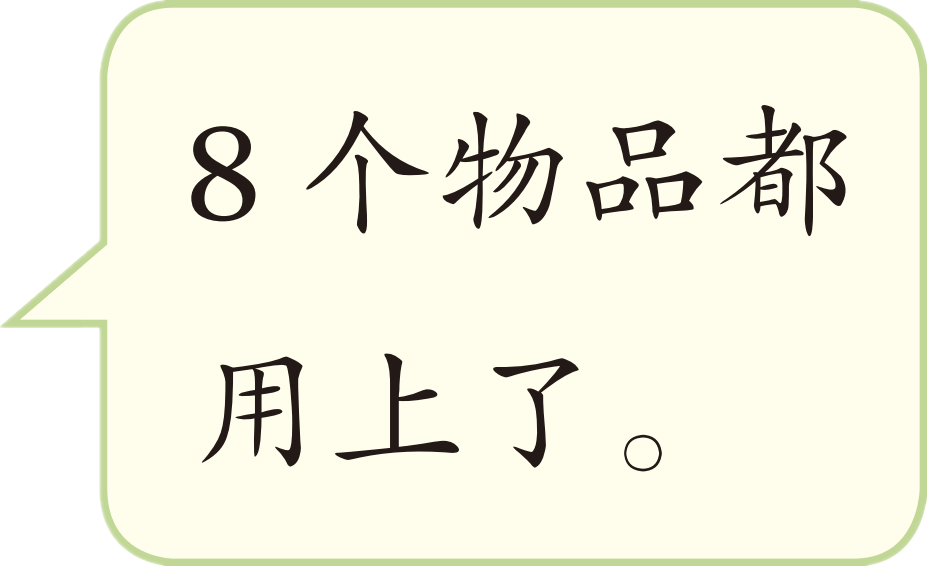 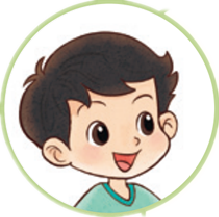 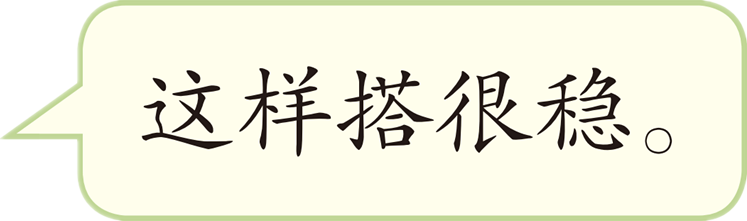 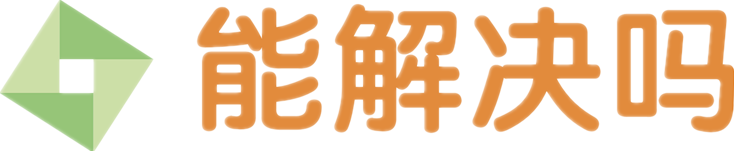 想一想，再搭一搭。
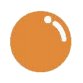 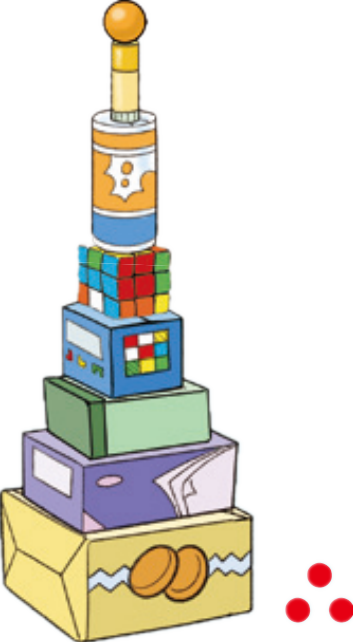 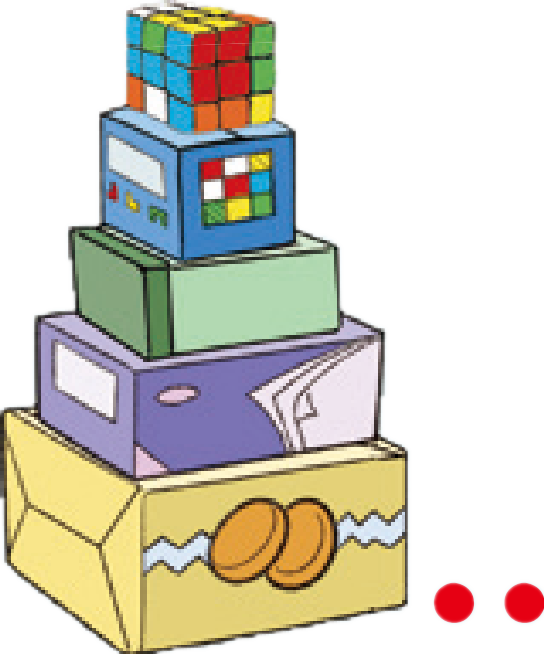 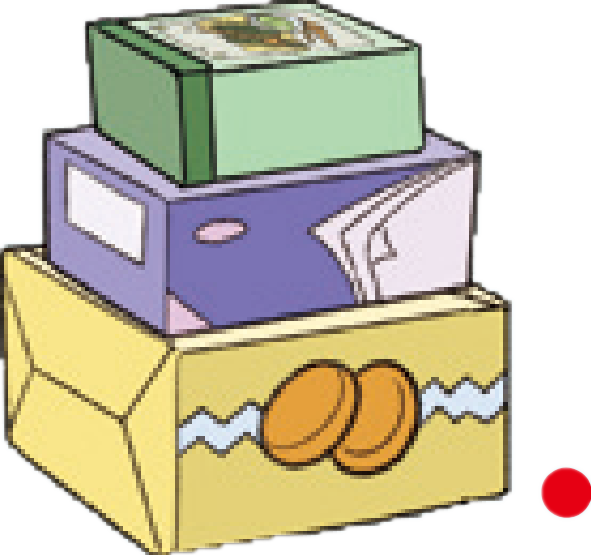 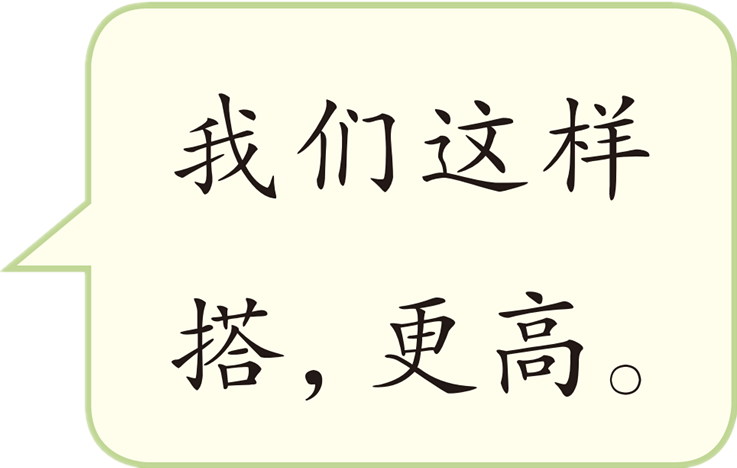 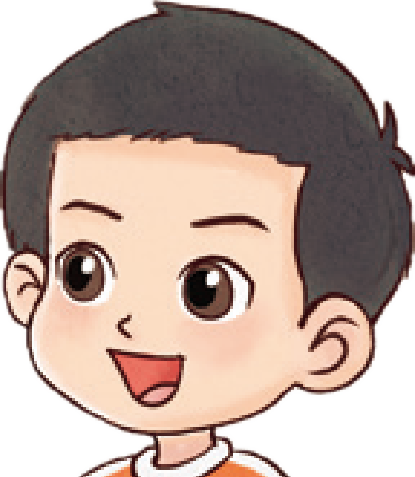 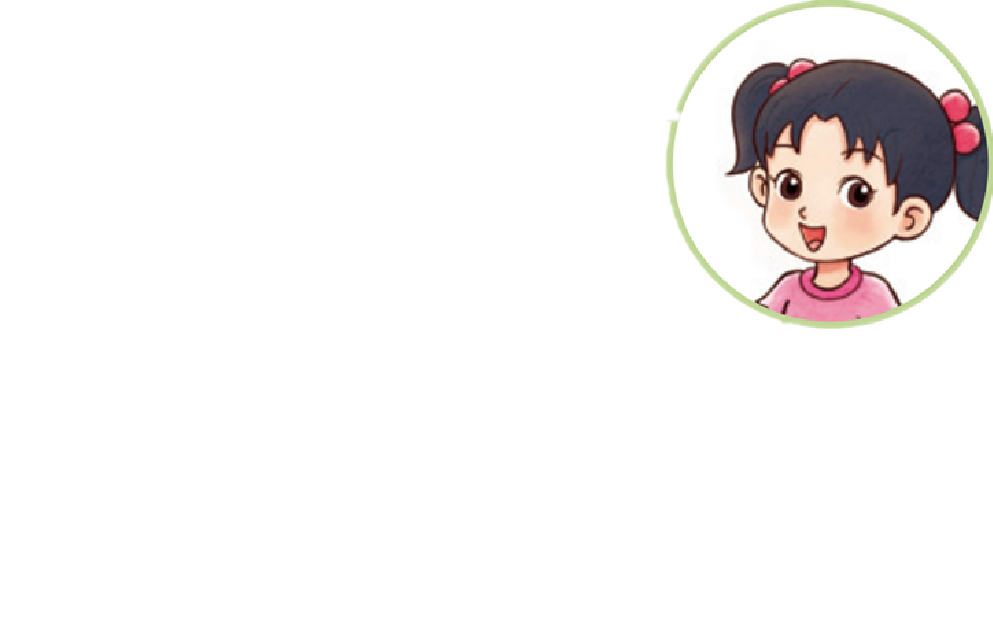 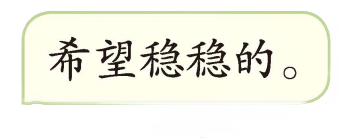 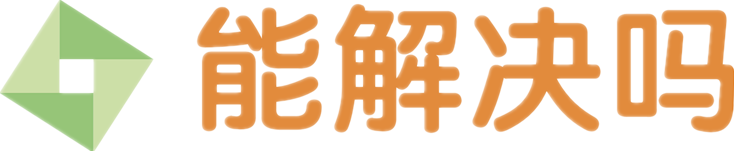 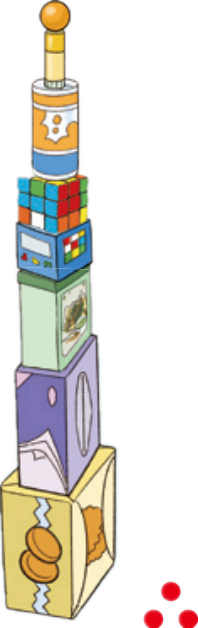 想一想，再搭一搭。
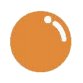 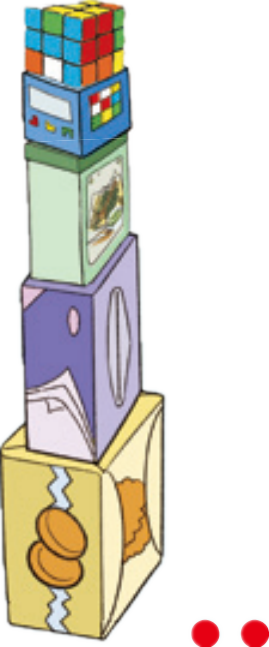 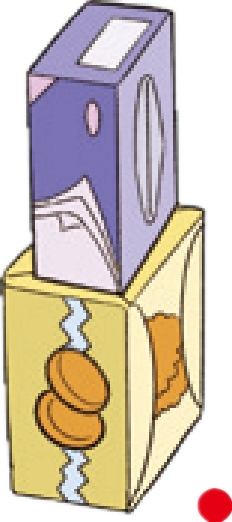 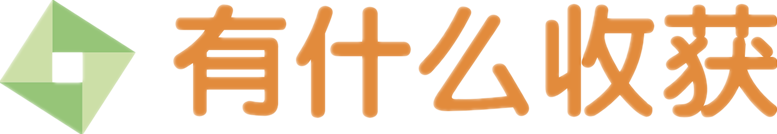 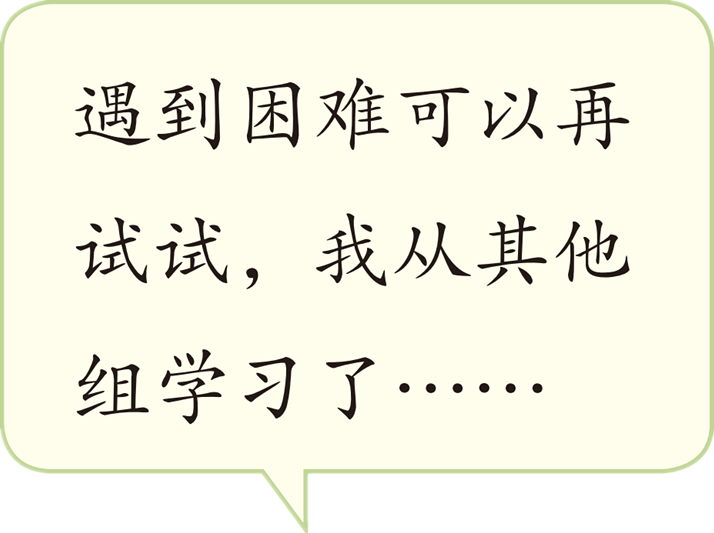 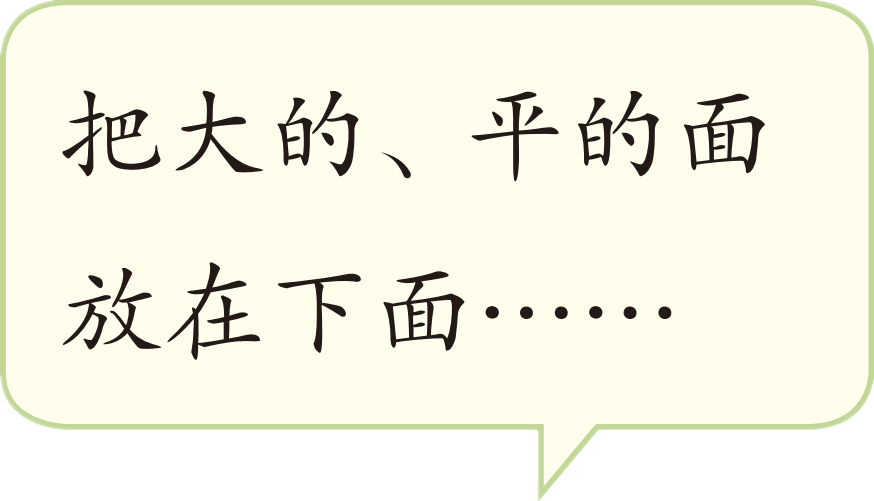 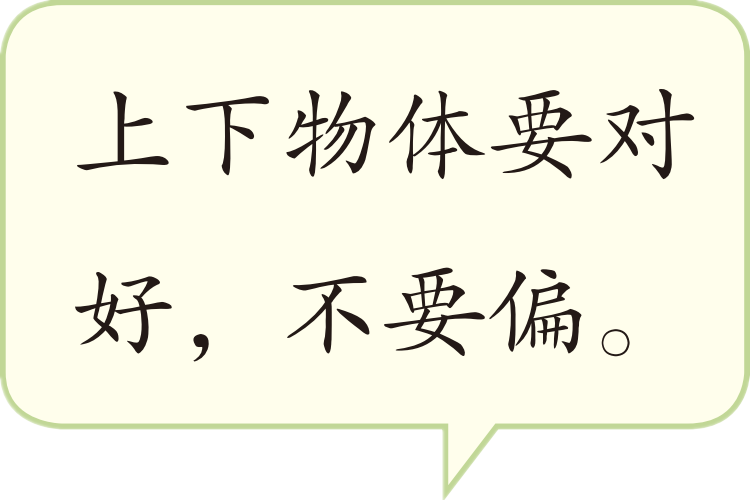 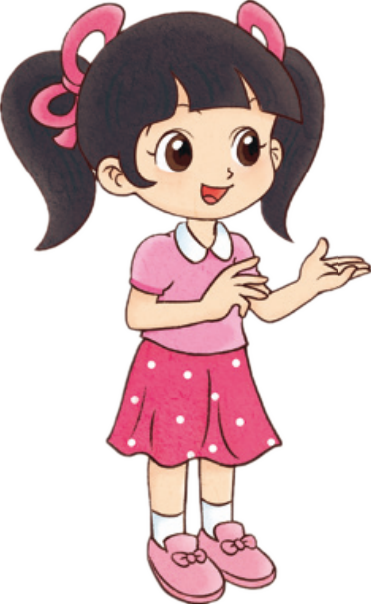 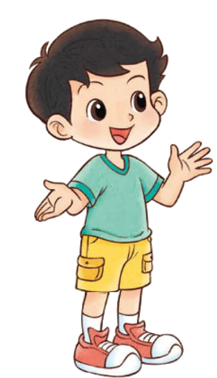 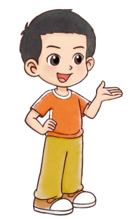 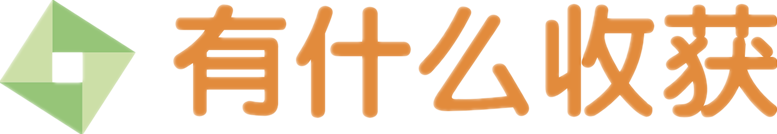 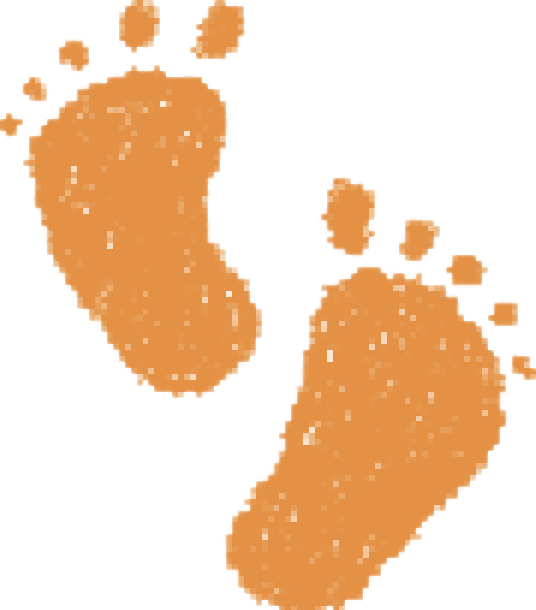 想一想，你最喜欢本单元的哪个活动？还有好奇的问题吗？
你学到了什么？